VY_32_INOVACE_04-03
Gen
Genetický kód, kodon, antikodon, typy genů, replikace
Genetický kód
Sekvence nukleotidů v DNA 
1 molekula AMK je kódována tripletem (kodonem)
Triplet je tvořen třemi bázemi
20 druhů AMK, 64 kodonů (1 AMK může být kódována více kodony)
Kodon, antikodon
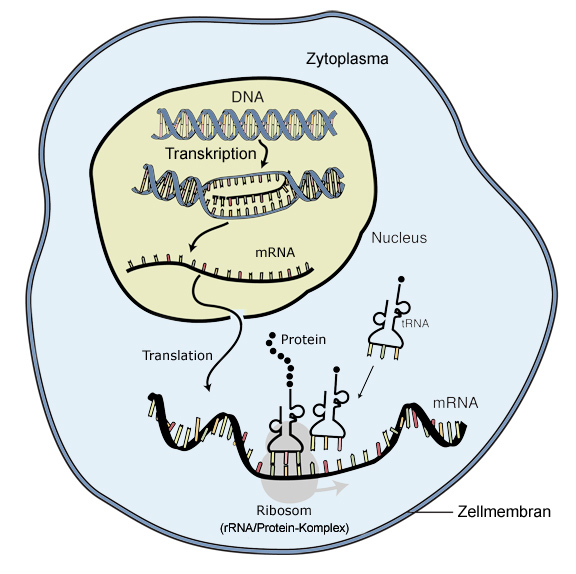 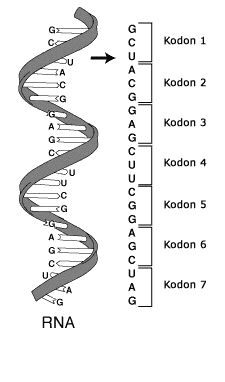 Autor:Sten André , Název:RNA-kodon.png 
Zdroj:http://commons.wikimedia.org/wiki/File:RNA-kodon.png
Autor:neznámý, Název:Transkription Translation 01.jpg 
Zdroj:http://commons.wikimedia.org/wiki/File:Transkription_Translation_01.jpg
Kodon 
Tři za sebou jdoucí báze v mRNA
Určuje druh AMK
Iniciační kodon (zde začíná translace, AUG)
Stop kodon (zde končí translace, UAA, UAG)

Antikodon 
Tři za sebou jdoucí báze tRNA komplementární ke kodonu
Přehled kodonů
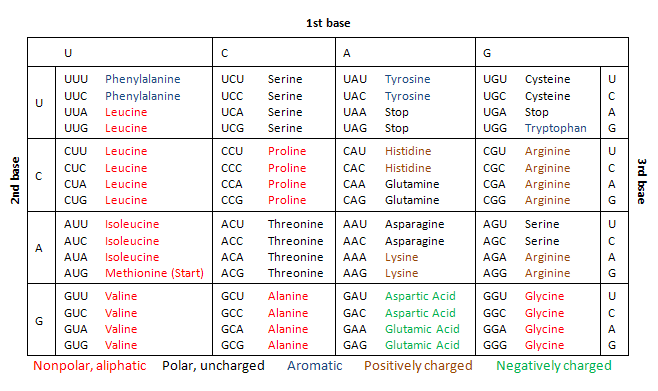 Autor:Dave15o1 , Název:Codontable1.PNG 
Zdroj:http://cs.wikipedia.org/wiki/Soubor:Codontable1.PNG
Gen
Úsek DNA, který svým pořadím nukleotidů určuje pořadí AMK v bílkovině nebo v RNA
Informace pro syntézu určité látky (enzymu, barviva, hormonu…)
1 makromolekula DNA nese více genů
Většina genů v jádře = jaderný genom, menšina mimo jádro (plazmidy, plastidy, mitochondrie)
Buňka
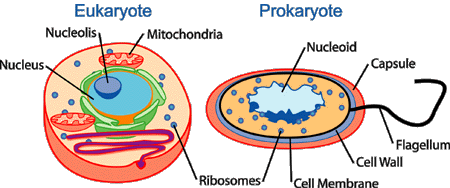 Autor:Snek01 , Název:Celltypes.png 
Zdroj:http://commons.wikimedia.org/wiki/File:Celltypes.png
Gen
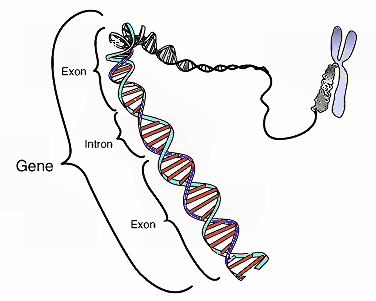 Autor:Courtesy: National Human Genome Research Institute  , Název:Gene.png 
Zdroj:http://cs.wikipedia.org/wiki/Soubor:Gene.png
Geny
Strukturní – podle nich se tvoří mRNA a následně bílkoviny
Regulační – podle nich vytvořené bílkoviny regulují aktivitu strukturních genů
Pro RNA – řídí syntézu rRNA a tRNA (nepřenáší svou genetickou informaci do bílkovin)
Přenos genu - replikace
Zdvojení DNA
Probíhá v S fázi buněčného cyklu
Enzym helikáza, DNA polymeráza
Okazakiho fragmenty – úseky nově replikované DNA tvořící se na opožděném řetězci
Nezačíná náhodně (replikační počátek)
Buněčný cyklus
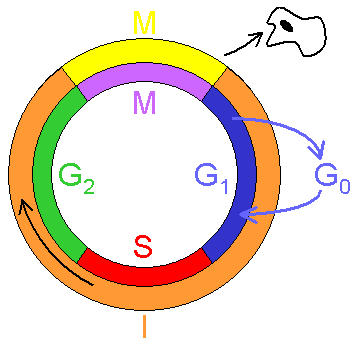 Autor:neznámý , Název:Cell cycle.png 
Zdroj:http://cs.wikipedia.org/wiki/Soubor:Cell_cycle.png
Replikace
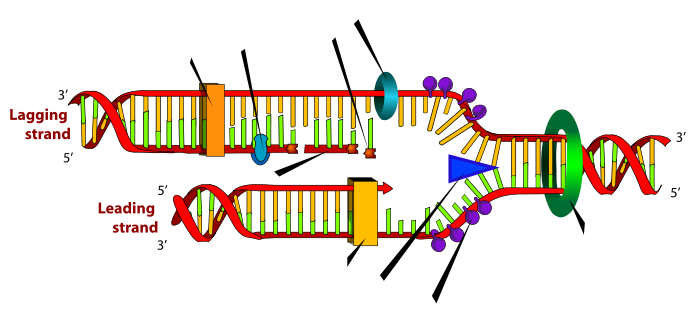 Autor:Mariana Ruiz , Název:DNA replication blank.svg 
Zdroj:http://cs.wikipedia.org/wiki/Soubor:DNA_replication_blank.svg
Replikace
Helikáza (naváže se na replikační počátek a ruší vazby mezi bázemi)
DNA polymeráza (komplementárně připojuje nukleotidy-“nasedá“ na primer, schopna pracovat ve směru 5‘→3‘)
DNA ligáza (spojuje vlákna po odstřihnutí primeru)
Replikace
Primáza (vytváří primer)
SSB proteiny (pomáhají udržet vlákna)
Topoizomeráza (hlídá, aby se vlákno nezamotalo, uvolňuje tlak)
Děkuji za pozornost
Autor DUM: Kateřina Turoňová